«Топают по острову слоны и носороги»
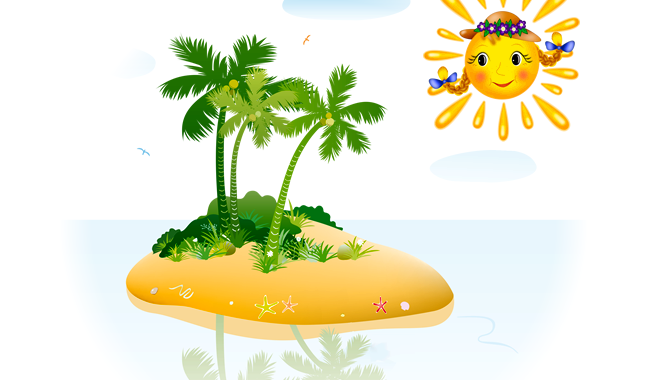 [Speaker Notes: К НОД по лепке (подготовительная группа).]
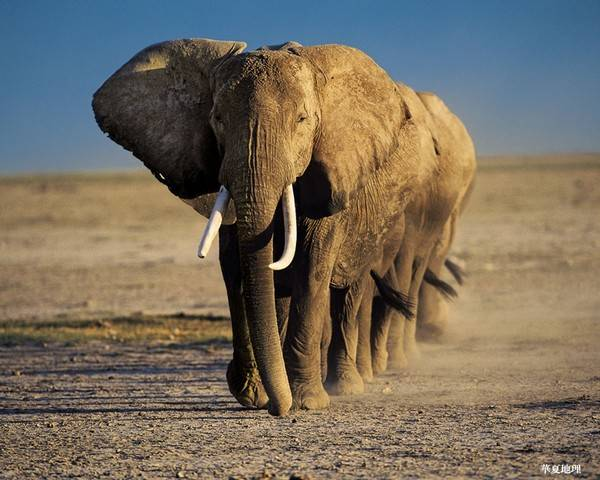 Он огромней всех на суше.
У него большие уши.
Он чудесным шлангом–носом
Может с пальм срывать кокосы.
Издаёт он трубный глас.
С ним встречались вы не раз
В цирке или зоопарке.
А живёт он в странах жарких
И на острове Цейлон.
Угадали? Это …
Слон — самое большое наземное животное Земли.
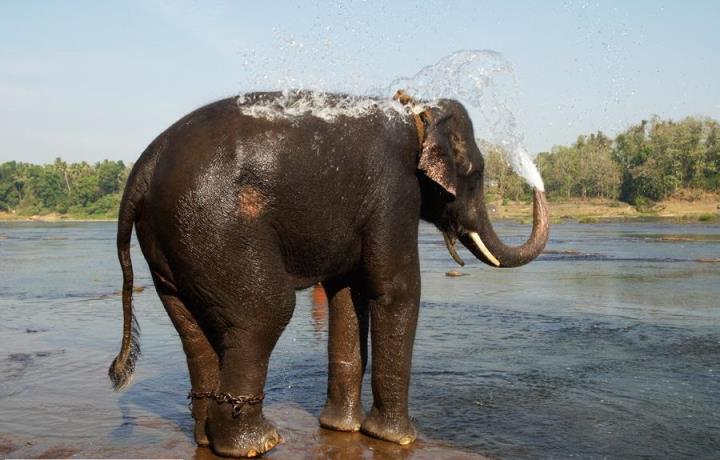 Слоны  очень любят воду, они "принимают душ" поливая себя с помощью своего хобота. Хобот у слона это  длинный нос с различными функциями. Он благодаря ему дышит, нюхает, пьет, захватывает еду, и даже издает звуки. Так же у слонов очень мощные бивни. Слоновая кость очень ценится у людей, поэтому множество слонов убивают ради их бивней.
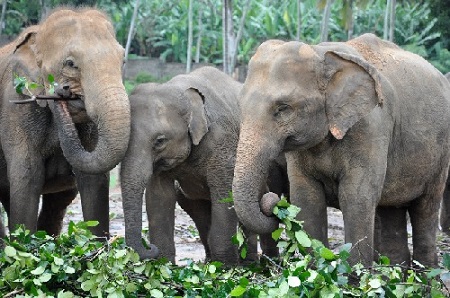 Слоны питаются корнями деревьев, травой, фруктами, а также корой. Они едят очень много. Взрослый слон может потреблять до 136 килограммов еды в  день. В зависимости от погодных условий, слон выпивает 100-300 литров воды в день. Эти гиганты практически не спят, они гуляют на огромные расстояния добывая себе еду.
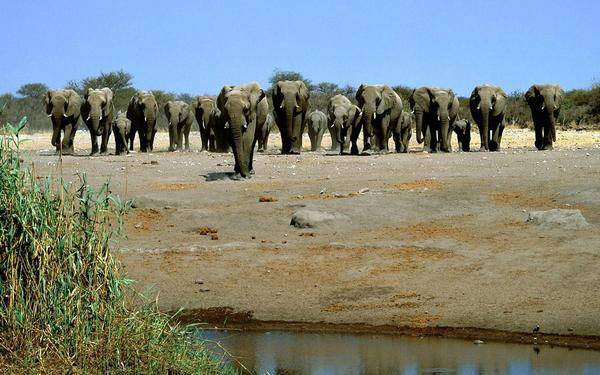 Слоны обычно держатся стадами, где все особи связаны родством. Они умеют приветствовать друг друга, старательно заботятся о потомстве, и всегда хранят верность стаду.  Слоны также одни из тех животных, которые умеют смеяться. У слонов очень хорошая память их считают самыми умными животными.
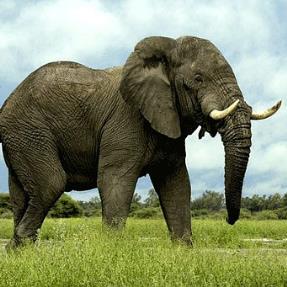 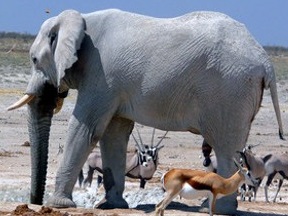 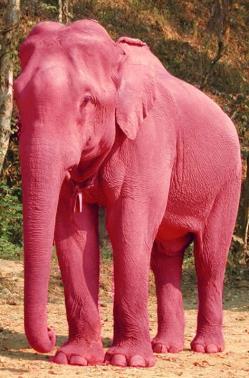 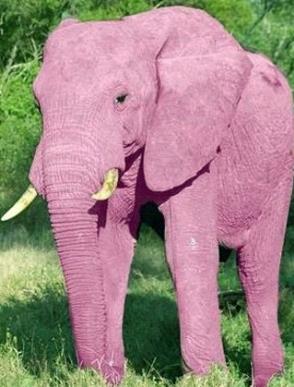 Кроме того слоны бывают серые, красные, дымчатые, белые – собственно, любого цвета.
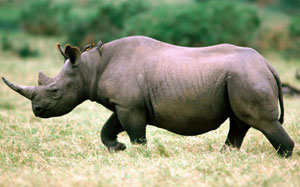 Он совсем не кровожадный, 
Потому что травоядный, 
Только смотрит строго. 
На носу два рога, 
На ногах копыта - 
От врагов защита. 
Лишь слона не свалит с ног 
Африканский ...
Носорог крупное животное, после слона. Цвет носорога зависит от грунта на котором  они живут. Носороги бывают  белыми, черными, серыми, красноватыми.
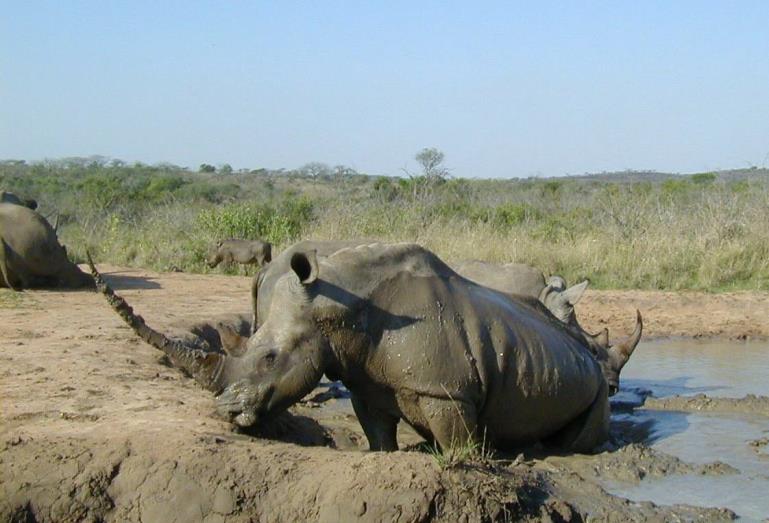 Питается  носорог преимущественно молодыми побегами кустарников, которые, точно пальцем, захватывает верхней губой. Ежедневно они отправляются на водопой, и подолгу валяются в прибрежной грязи. Морду его украшают обычно два рога, но в некоторых местностях  - три и даже пять.
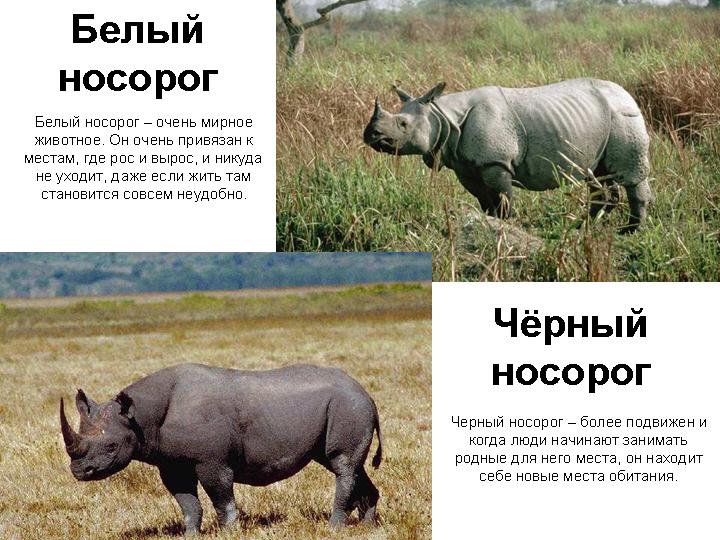 Схема лепки слона (1)
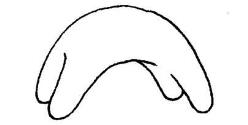 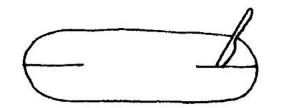 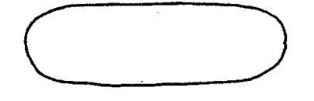 Раскатать валик
Согнуть дугой
Разрезать стекой с обеих сторон
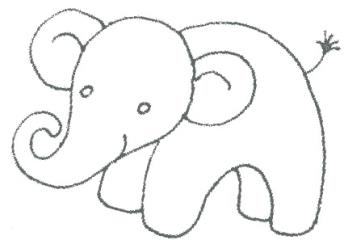 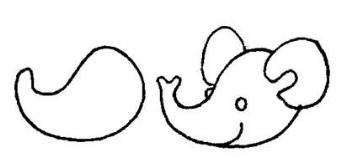 Вылепить конусообразную голову, приделать из бусинок глаза, вытянуть хобот, прилепить уши
Соединить  голову и туловище
Схема лепки слона (2)
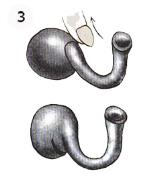 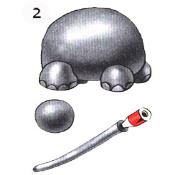 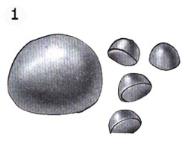 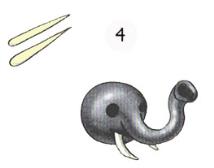 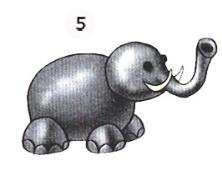 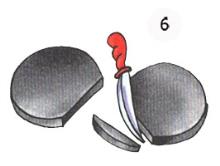 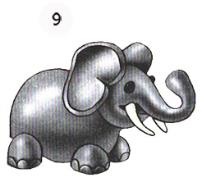 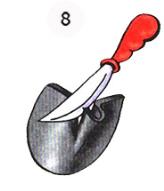 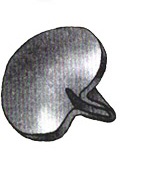 Схема лепки Носорога (1)
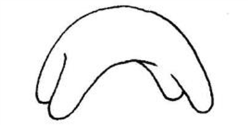 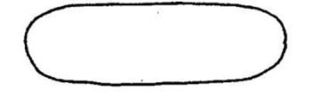 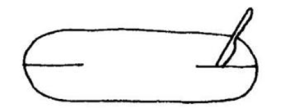 Раскатать валик
Разрезать с обеих сторон
Согнуть дугой
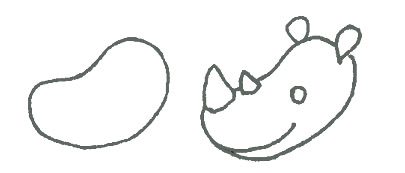 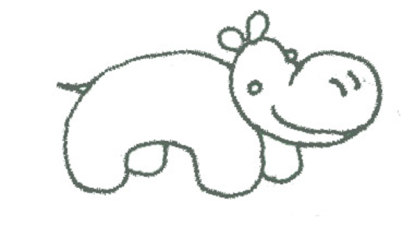 Вылепить овальную голову, вытянуть немного с одной стороны, приделать рога, глаза, уши
Соединить туловище и голову
Схема лепки Носорога (2)
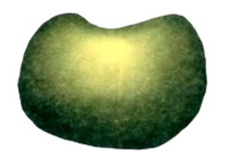 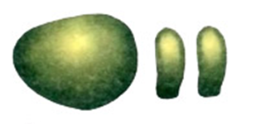 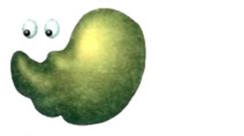 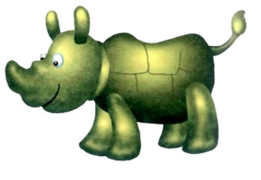 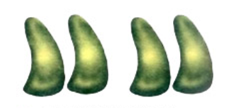 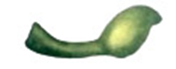 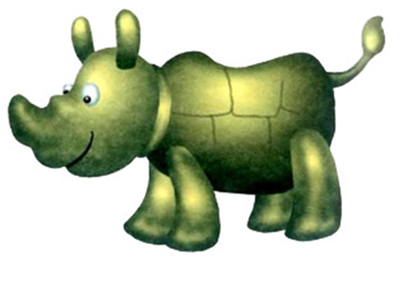